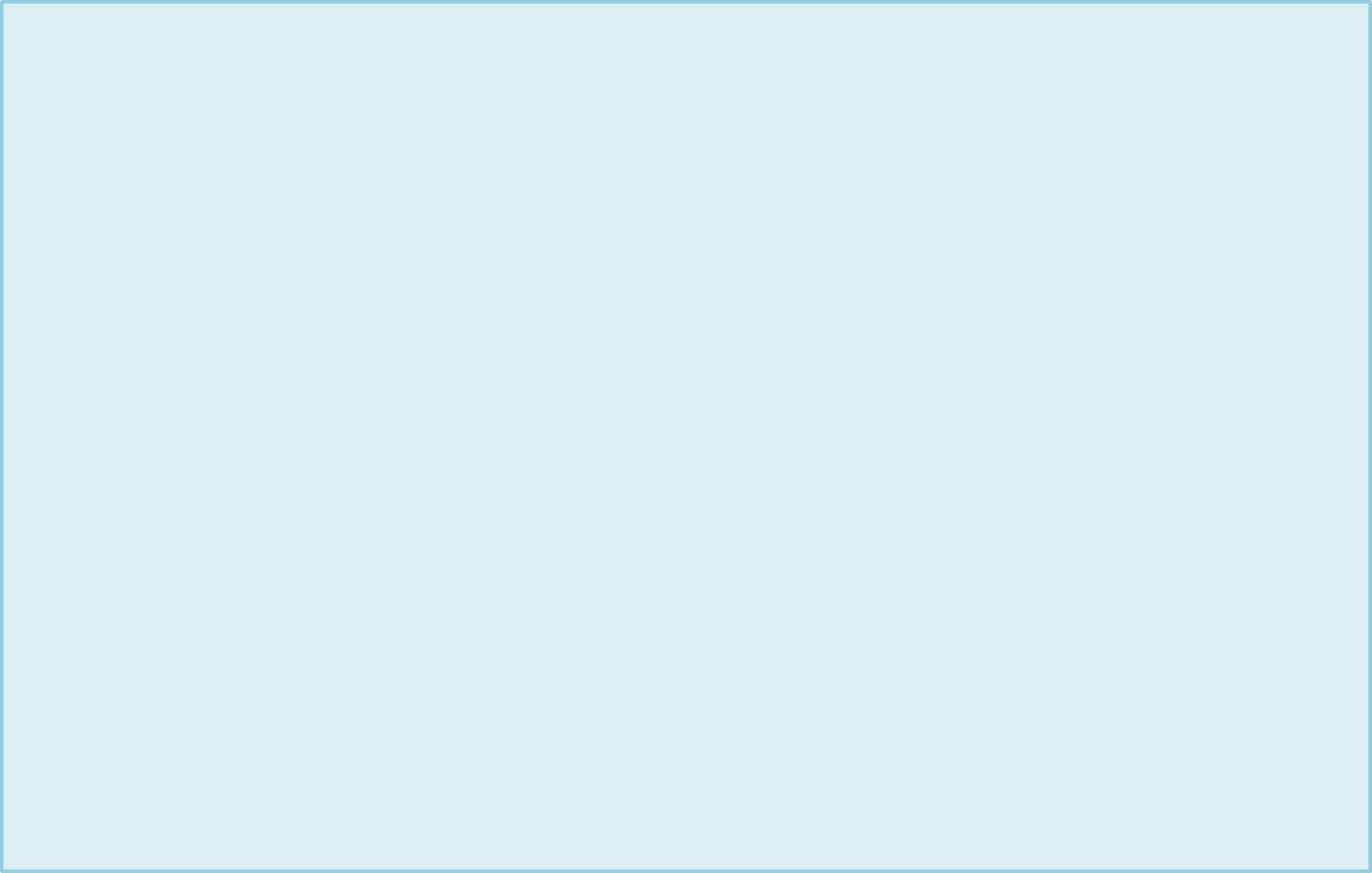 1
2
Подача заявления о  подготовке аукциона на право заключения договора аренды земельного участка и прилагаемых к нему документов
Оформление заявления о  подготовке аукциона на право заключения договора аренды земельного участка с приложением необходимых документов
3
Прием и регистрация заявления о предоставлении муниципальной услуги
4
Рассмотрение заявления о предоставлении муниципальной услуги
В день поступления обращения заявителя (представителя заявителя)
Направление межведомственных запросов, в т.ч. при строительстве - получение информации о возможности подключения (технологического присоединения) объектов капитального строительства к сетям инженерно-технического обеспечения
Проведение анализа полученных сведений, установление наличия/отсутствия оснований для отказа в
 предоставлении муниципальной услуги
в срок не более чем два месяца со дня поступления соответствующего заявления:
при отсутствии оснований, предусмотренных пунктом 8 статьи 39.11 ЗК РФ
при наличии оснований, предусмотренных пунктом 8 статьи 39.11 ЗК РФ
издание распорядительного акта о проведении аукциона на право заключения договора аренды земельного участка
принятие решения об отказе в проведении аукциона на право заключения договора аренды земельного участка
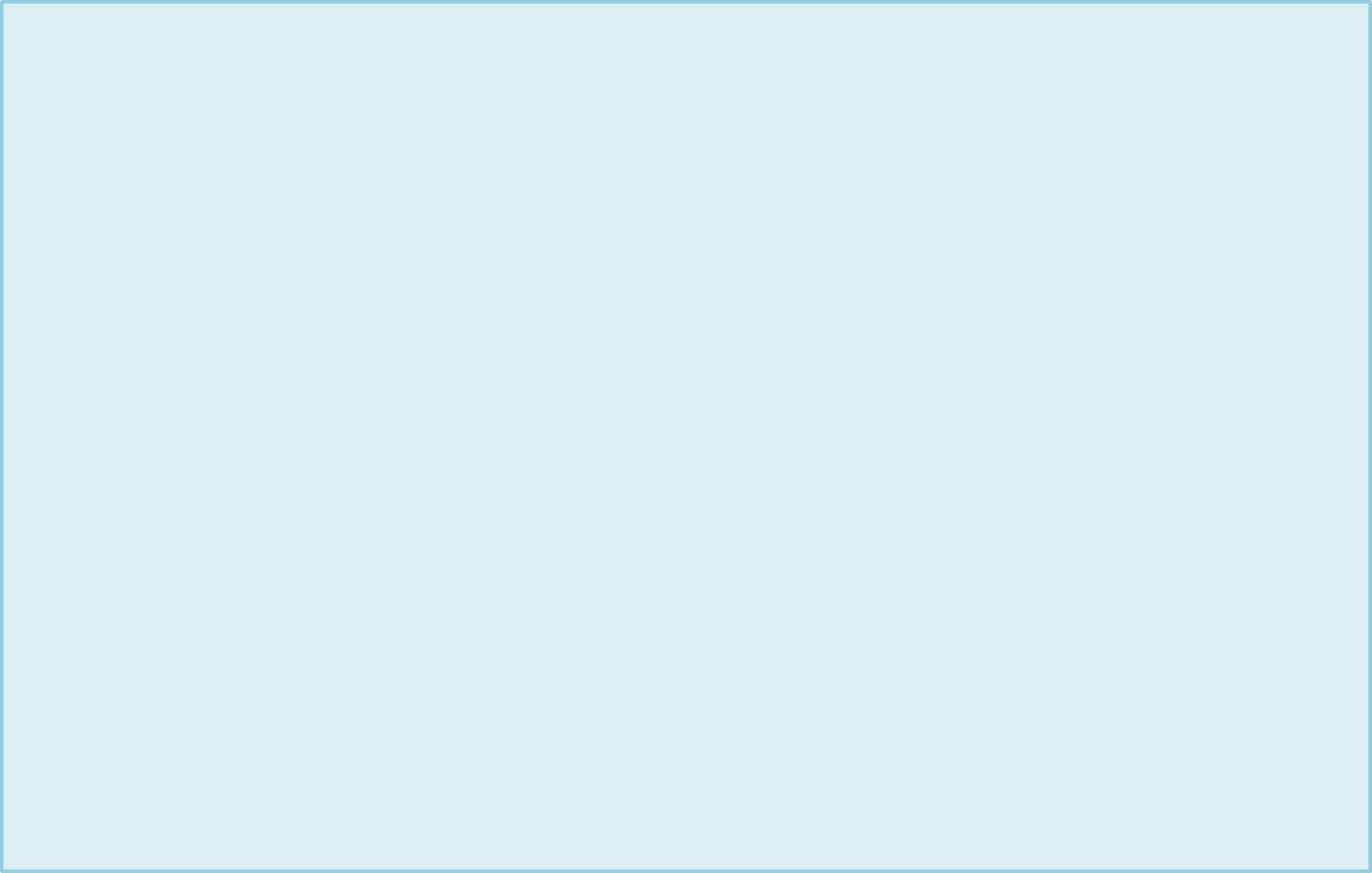 Оформление заявления о  подготовке аукциона на право заключения договора аренды земельного участка с приложением необходимых документов
1
В заявлении о  подготовке аукциона на право заключения договора аренды земельного участка должны быть указаны:
 
- фамилия, имя, отчество, место жительства заявителя и реквизиты документа, удостоверяющего личность заявителя (для гражданина);
- наименование и место нахождения заявителя (для юридического лица), а также государственный регистрационный номер записи о государственной регистрации юридического лица в едином государственном реестре юридических лиц, идентификационный номер налогоплательщика, за исключением случаев, если заявителем является иностранное юридическое лицо;
- кадастровый номер испрашиваемого земельного участка;
- вид права (аренда);
- цели использования земельного участка;
 почтовый адрес и (или) адрес электронной почты для связи с заявителем.

К заявлению о  подготовке аукциона на право заключения договора аренды земельного участка  прилагаются:
- документ, подтверждающий полномочия представителя заявителя (в случае обращения представителя заявителя);
- заверенный перевод на русский язык документов о государственной регистрации юридического лица в соответствии с законодательством иностранного государства в случае, если заявителем является иностранное юридическое лицо.
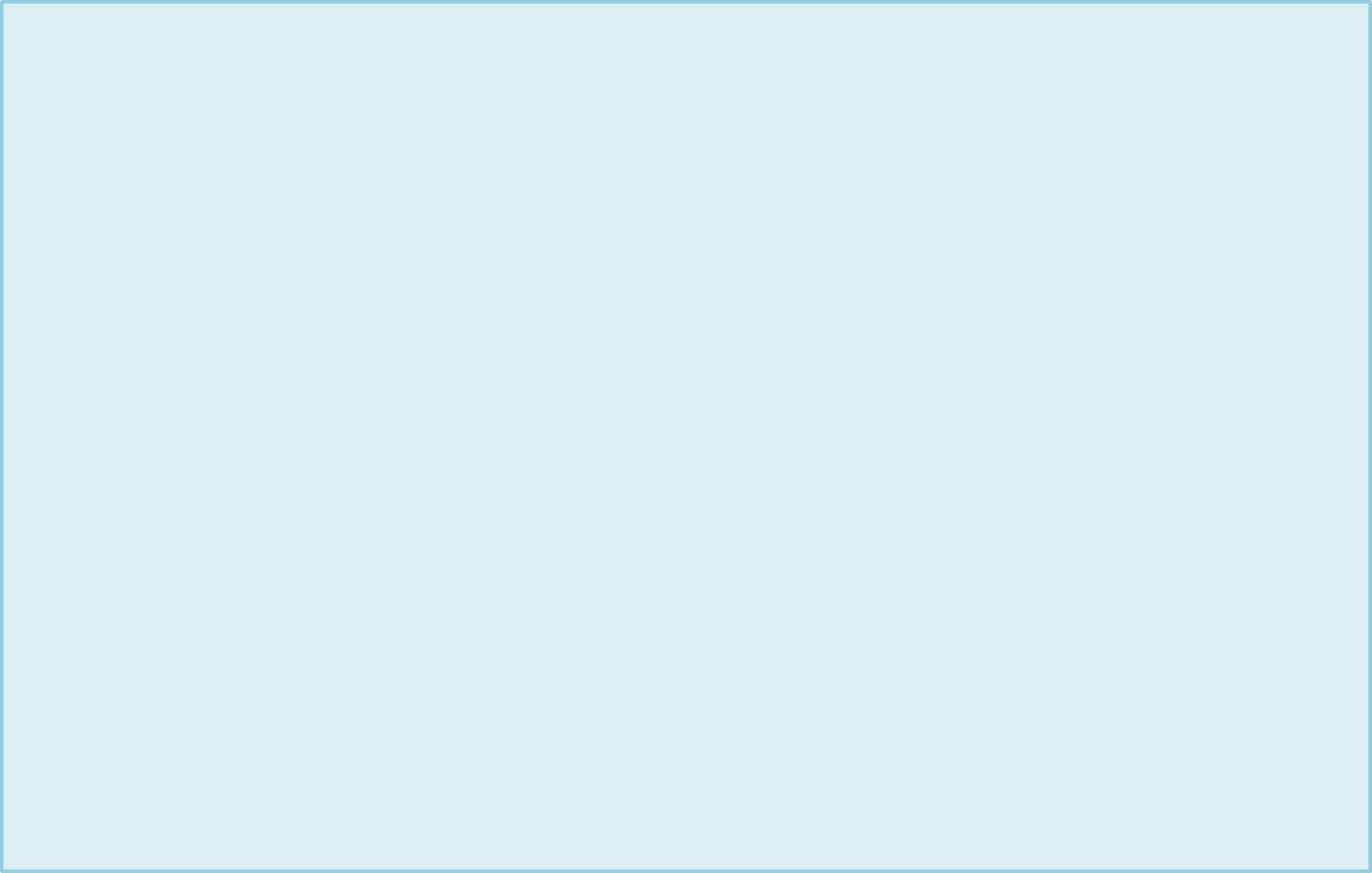 Подача заявления и прилагаемых к нему документов на
проведение аукциона на право заключения договора аренды земельного участка, находящегося в ведении органов местного самоуправления или в собственности муниципального образования
2
Заявления от граждан и юридических лиц по вопросам подготовки аукциона на право заключения договора аренды земельного участка оформляются в адрес Управления муниципальной собственности г. Владивостока и подаются:

при личном обращении заявителя непосредственно в отдел делопроизводства администрации Дальнереченского городского округа  (г. Дальнереченск, ул. Победы, 13, каб. № 25);
посредством Интернет-приемной на официальном сайте администрации Дальнереченского городского округа в информационно-телекоммуникационной сети Интернет: dalnerechensk@mo.primorsky.ru
-  при личном обращении заявителя в многофункциональный центр предоставления государственных и   муниципальных услуг, расположенный в г. Дальнереченске по адресу:  г. Дальнереченск, ул. Ленина, 101.
 Единый телефон для справок: (423)222-11-11

Сведения о месте нахождения, графике работы, адресе электронной почты, контактных телефонах МФЦ расположены на сайте: https://mfc-25.ru.
с использованием федеральной государственной информационной системы «Единый портал государственных и муниципальных услуг (функций)» (www.gosuslugi.ru) 
с использованием региональной государственной информационной системы «Региональный портал государственных и муниципальных услуг (функций)» (https://pu.primorsky.ru).